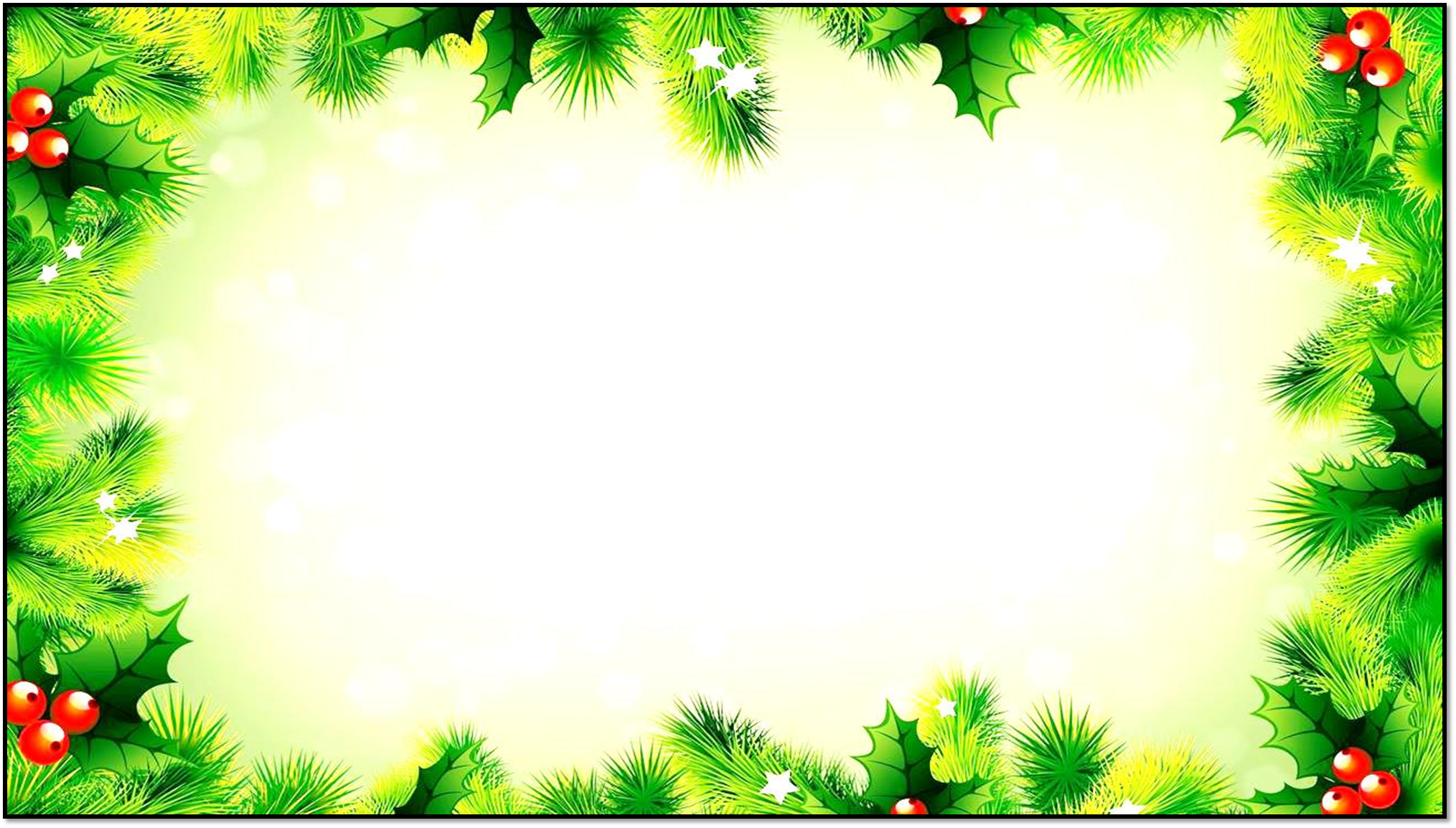 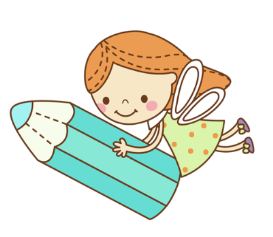 Trường Tiểu học Phú Hoà Đông
Chào mừng các em     đến với lớp học trực tuyến tiết Chính tả hôm nay!
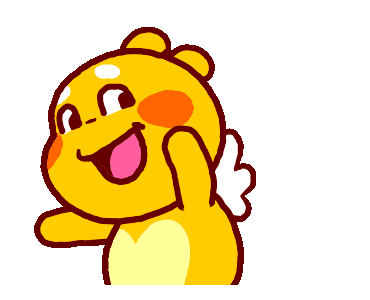 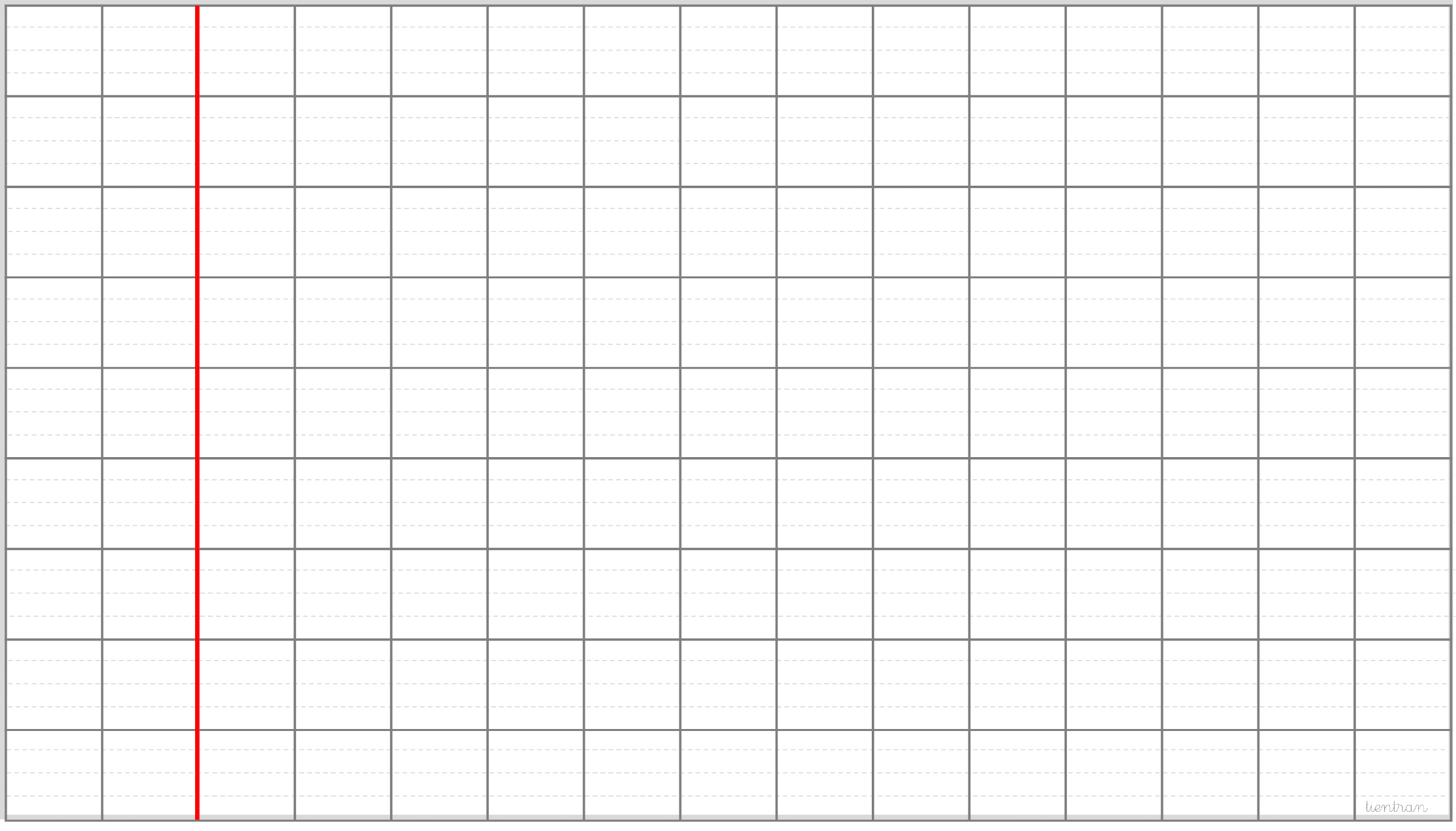 Thứ tư, ngày 20 tháng 10 năm 2021
Chính tả
Những hạt thóc giống (trang 47)
Lỗi
Người viết truyện thật thà (trang 56)
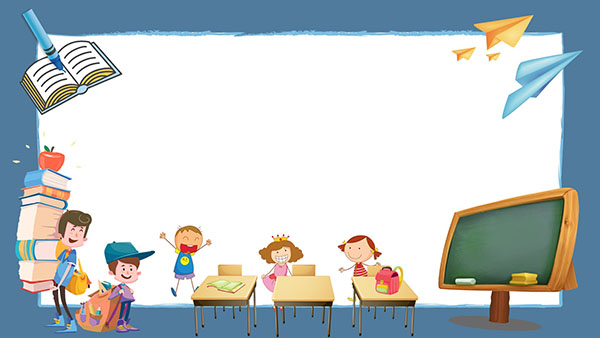 Luyện viết từ khó bài “Những hạt thóc giống”
+ trung thực
tr
ưc
+ ôn tồn
ôn
ôn
+ dũng cảm
ung
+ luộc kĩ
ĩ
uôc
+ dõng dạc
ong
+ truyền ngôi
ac
truyên
ng
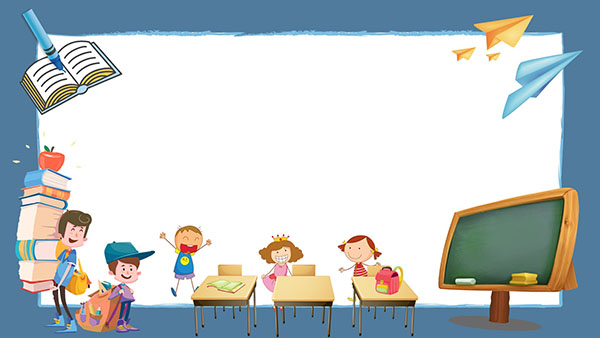 Luyện viết từ khó bài “Người viết truyện thật thà”
+ thẹn
en
+ Pháp
+ tưởng tượng
ương
ương
Ph
+ truyện ngắn
uyên
ăn
+ Ban-dắc
dăc
+ ấp úng
B
âp
ung
+ truyện dài
+ sắp
uyên
ăp
LUYỆN TẬP
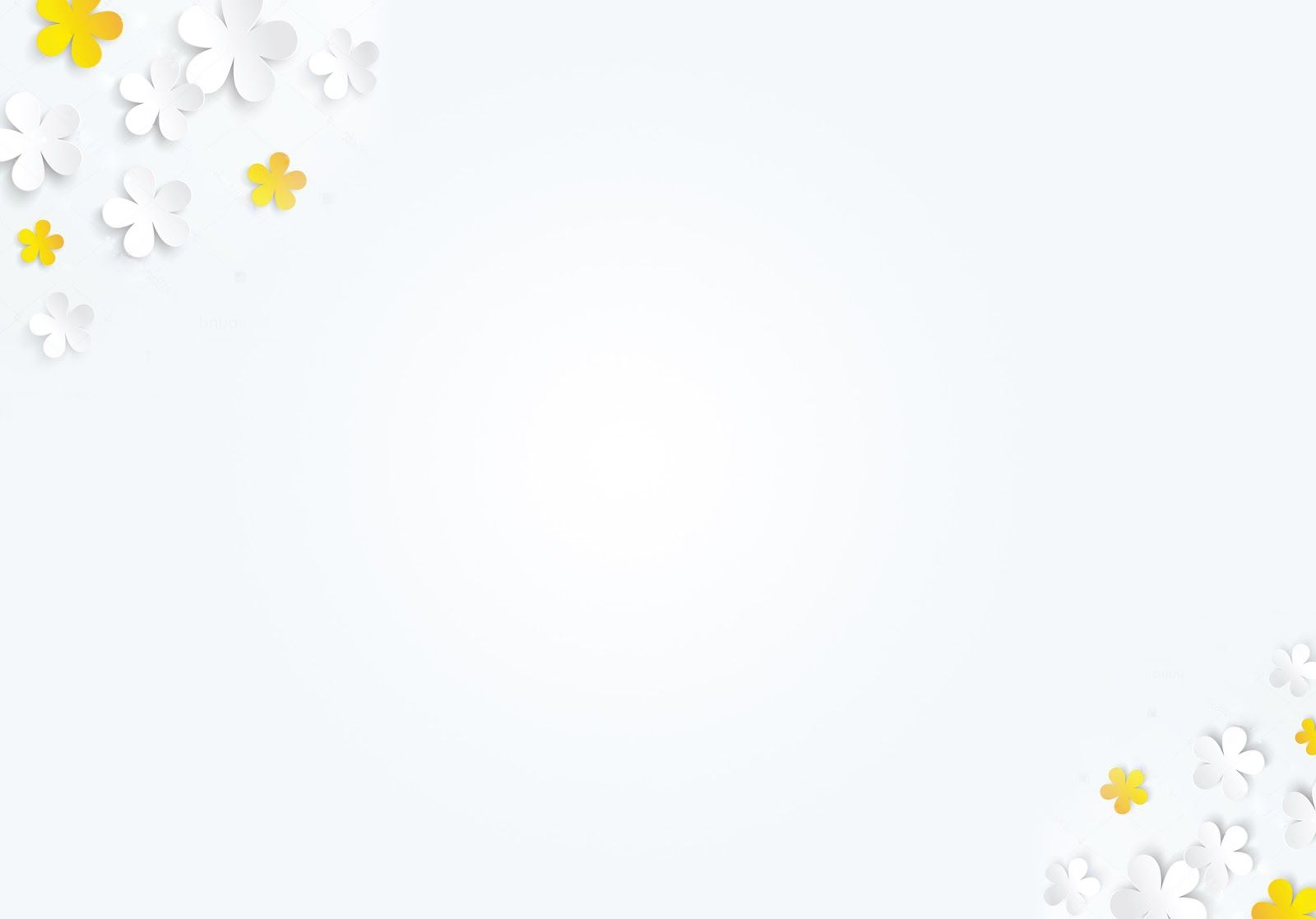 Bài 2 (trang 47): Tìm những chữ bị bỏ trống để hoàn chỉnh các đoạn văn dưới đây. Biết rằng:
a) Những chữ bị bỏ trống bắt đầu bằng l hoặc n. (gợi ý: lời, nộp, này, làm, làm, lòng, lâu)
	Hưng vẫn hí hoáy tự tìm ...  giải cho bài toán mặc dù em có thể nhìn bài của bạn Dũng ngồi ngay bên cạnh. Ba tiếng trống báo hiệu hết giờ, Hưng  ...    bài cho cô giáo. Em buồn, vì bài kiểm tra lần  ....  có thể  ....   em mất danh hiệu học sinh tiên tiến mà  ...  nay em vẫn giữ vững. Nhưng em thấy ....     thanh thản vì đã trung thực, tự trọng khi  ....    bài.
lời
nộp
làm
này
lâu
lòng
làm
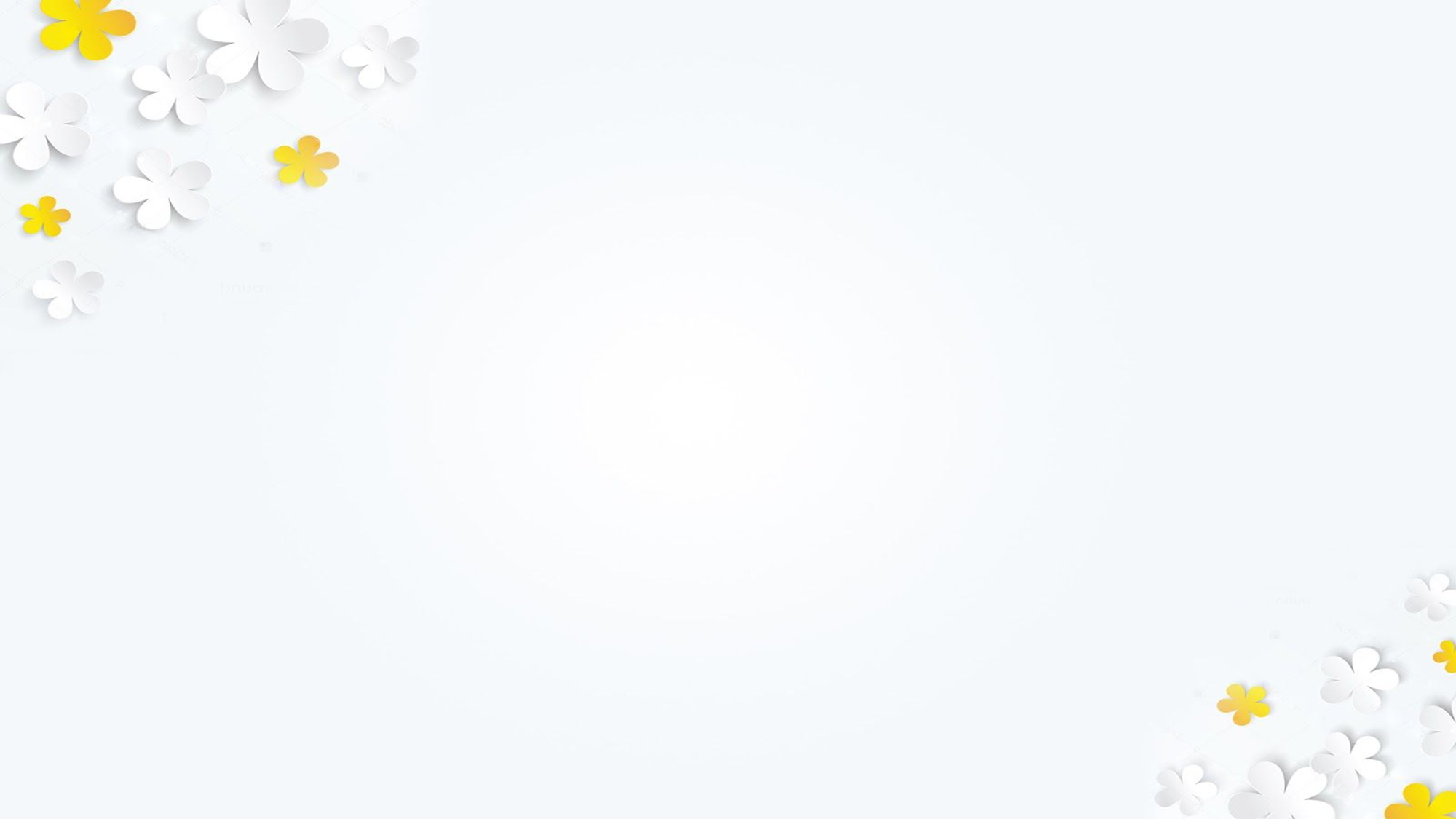 Bài 3 (Trang 57): Tìm các từ láy:
a) Có tiếng chứa âm s.
   Có tiếng chứa âm x.
b) Có tiếng chứa thanh hỏi.
    Có tiếng chứa thanh ngã.
sàn sàn, san sát, sẵn sàng, săn sóc, sáng suốt, sầm sập, suôn sẻ...
a) Có tiếng chứa âm s
xinh xắn, xám xịt, xa xa, xấu xí, xanh xanh,....
Có tiếng chứa âm x
thấp thỏm, mát mẻ, nhỏ nhen, nho nhỏ, to tỏ, đo đỏ...
b) Có tiếng chứa thanh hỏi
Có tiếng chứa thanh ngã
lạnh lẽo, chập chững, nhẹ nhõm, ....
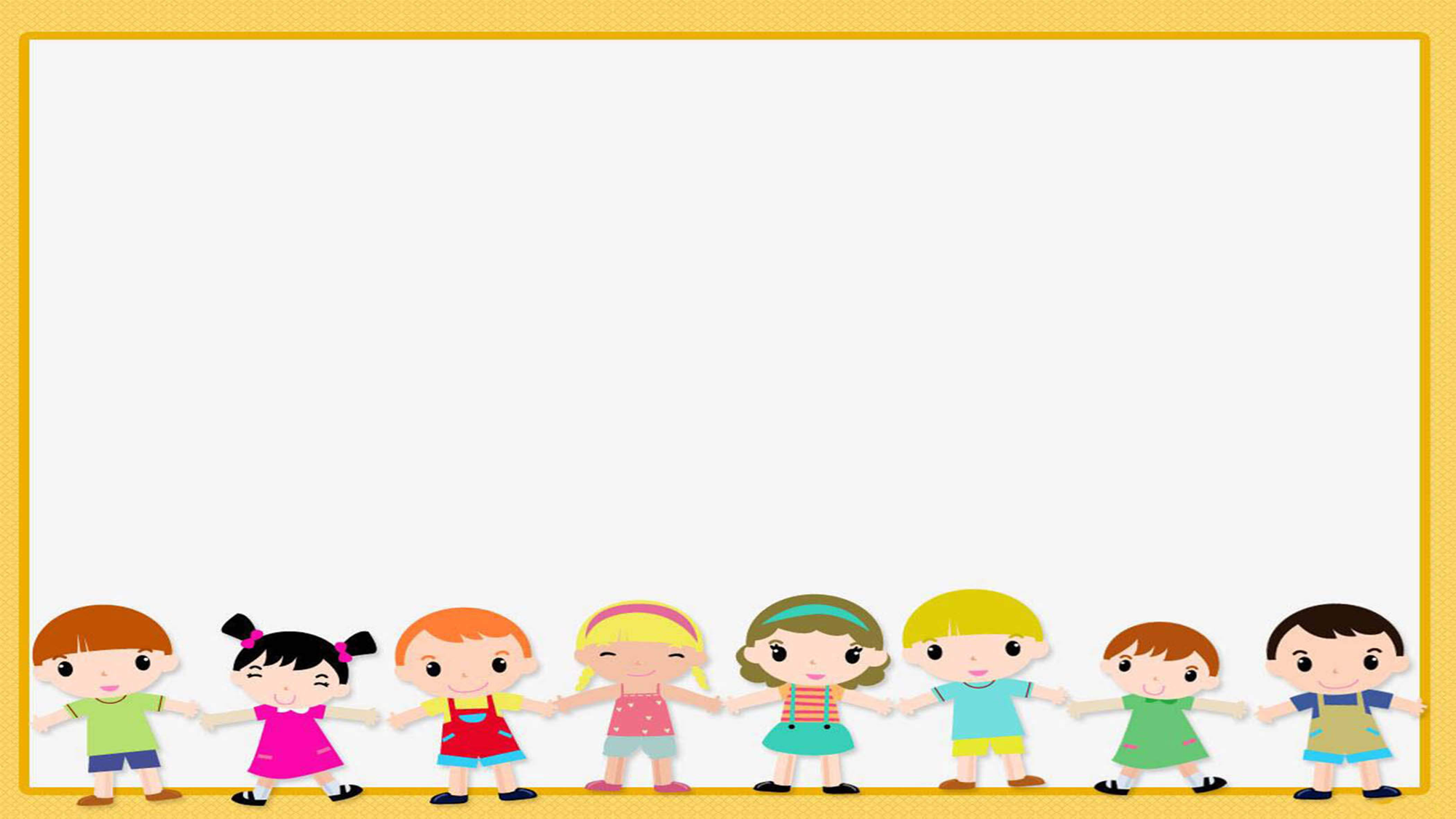 Nhiệm vụ ở nhà
Các em viết 2 bài chính tả: 
1. Những hạt thóc giống ( từ Lúc ấy… đến ông vua hiền minh.(trang 46)
2. Người viết truyện thật thà (trang 56)
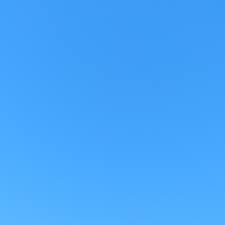 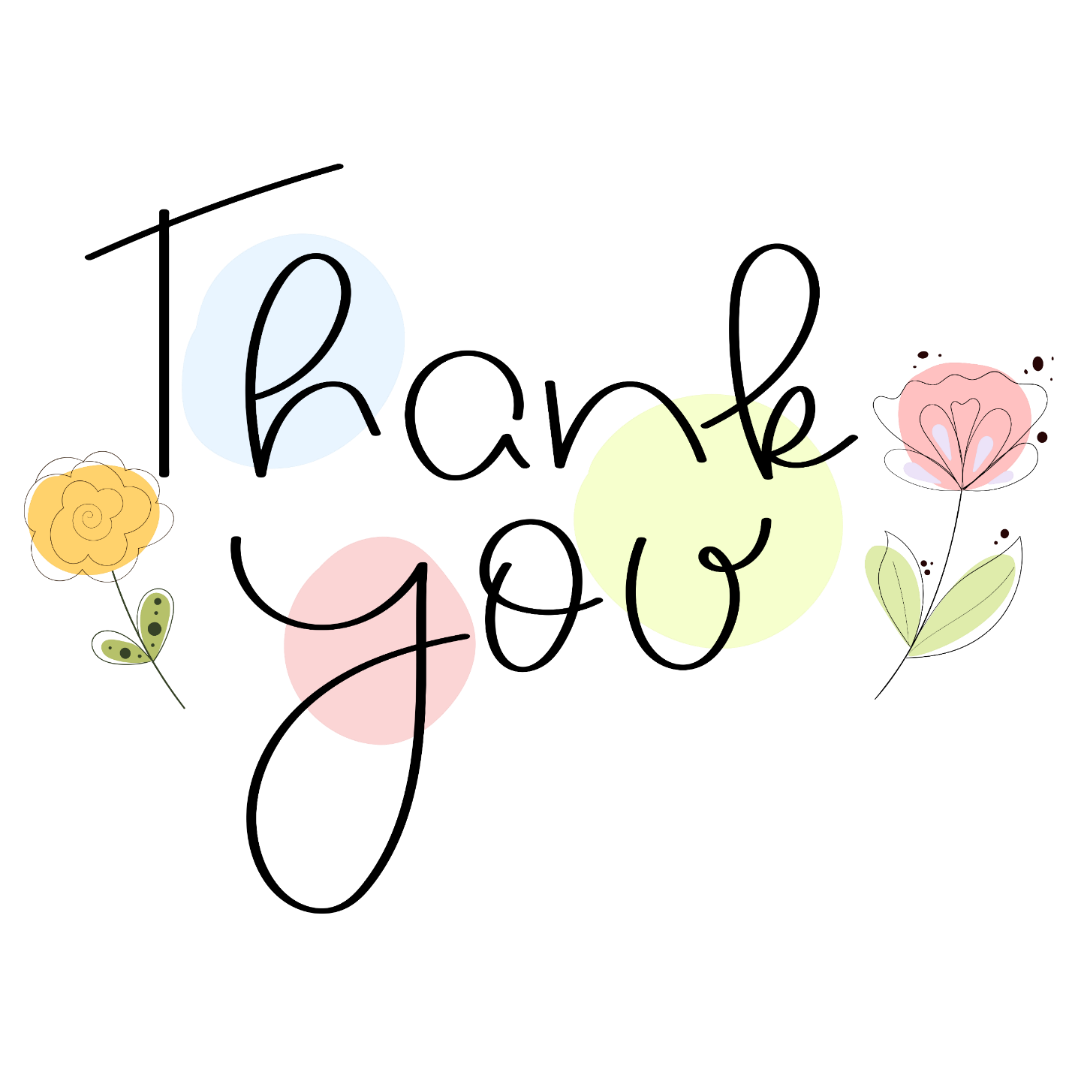 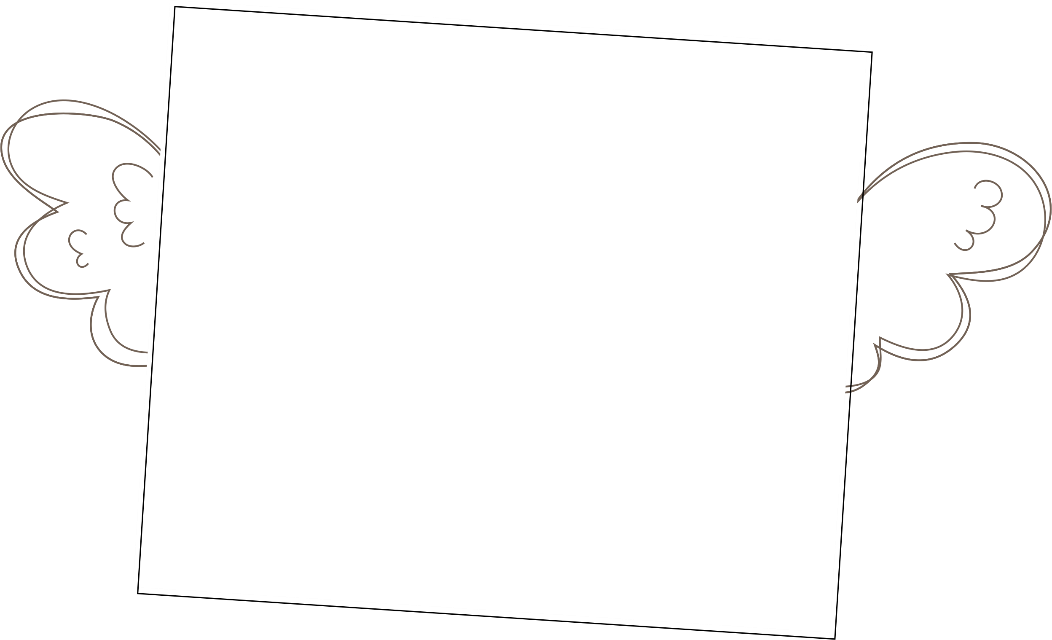 Bài học đến đây
 là hết rồi!
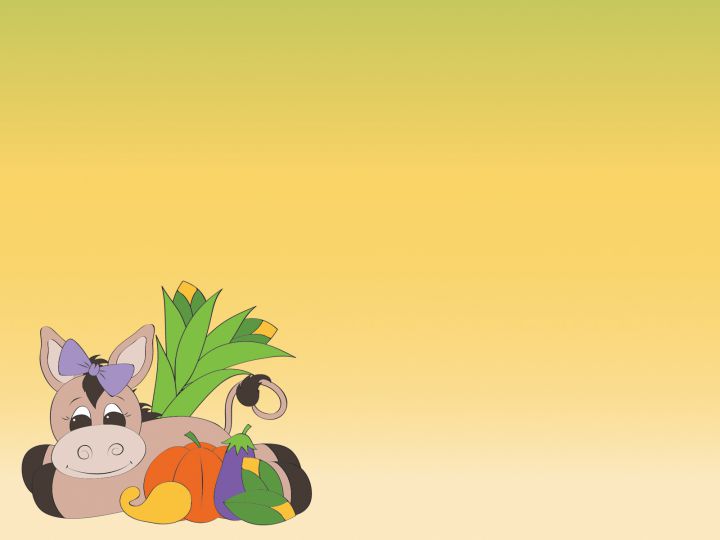 Chúc các em chăm ngoan, học giỏi!
Chào các em!